Read or Not!
You are Drunk 
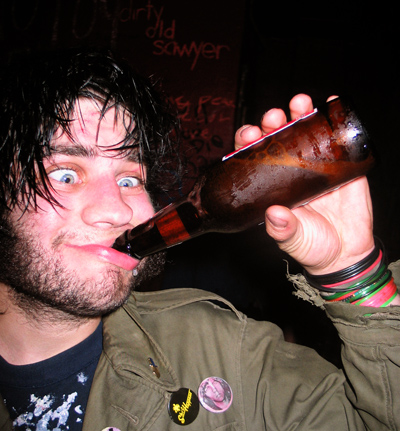 Read or Not!
You are STEALING 
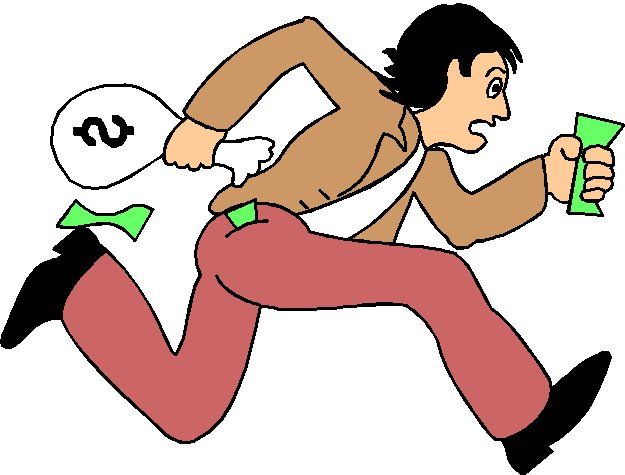 Read or Not!
You are Sleeping 
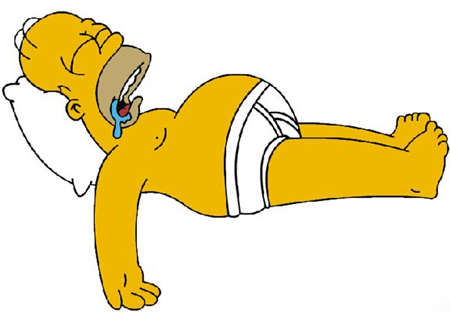 Read or Not!
You are SMOKING 
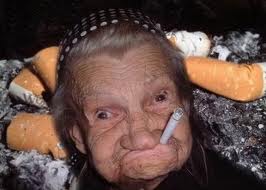 Read or Not!
You are FIGHTING 
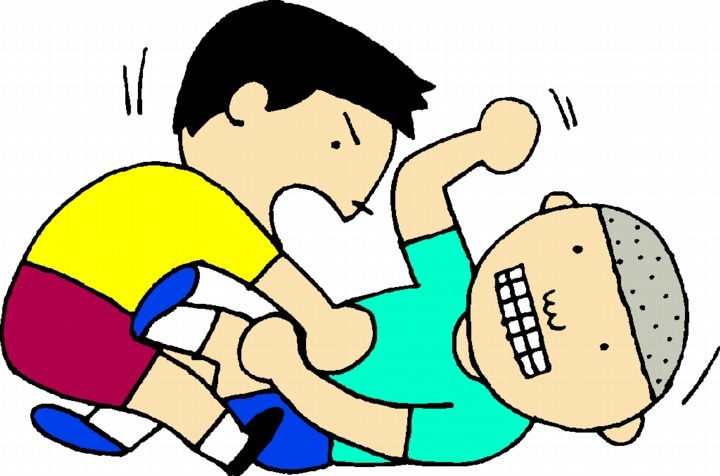 Read or Not!
You are Armed & Ready 
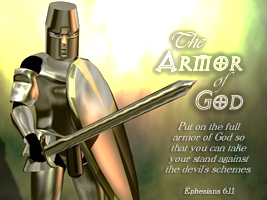 Read or Not!
You are Helping Others
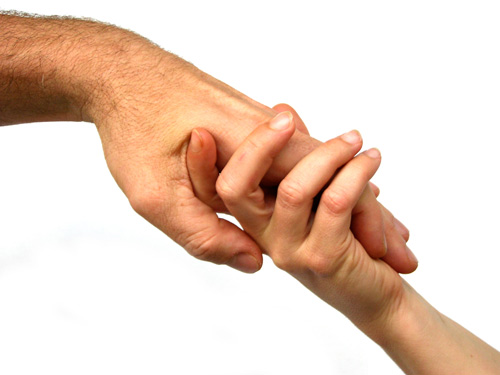 Read or Not!
You are Praying 
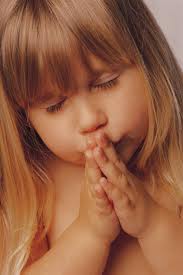 Read or Not!
You are Watching 
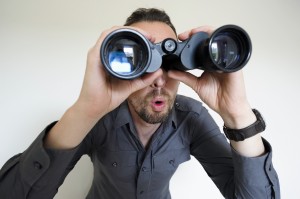 Read or Not!
You Jar is Empty 
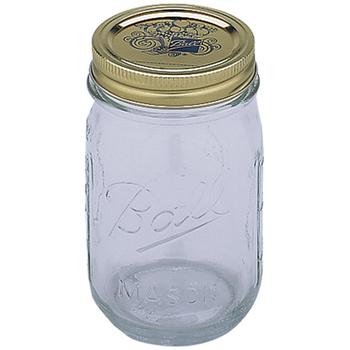